Chapitre 1Le service de l’approvisionnement
Objectifs de la Séance
Comprendre ce qu'est la GAS
Réaliser l'importance au sein d'une entreprise de la GAS
Connaître différents types d'Approvisionnements
Qu'est ce que la GAS ?
Combien coûte une bière en fût?
Sur le 3,50$, combien coûte la production?
Comment expliquer le reste?
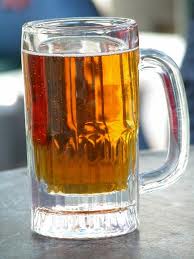 Qu'est ce que la GAS ?
Achat 
Acquisition
 Acquisition, manutention, conservation, conditionnement et transport des matières et des services nécessaires à l’entreprise, de même que la liquidation rationnelle des surplus d’actifs.
Pourquoi ce cours ?
Importance de la GAS
Assurer l'approvisionnement et continuité des opérations
Influence coûts de production et qualité des PF.
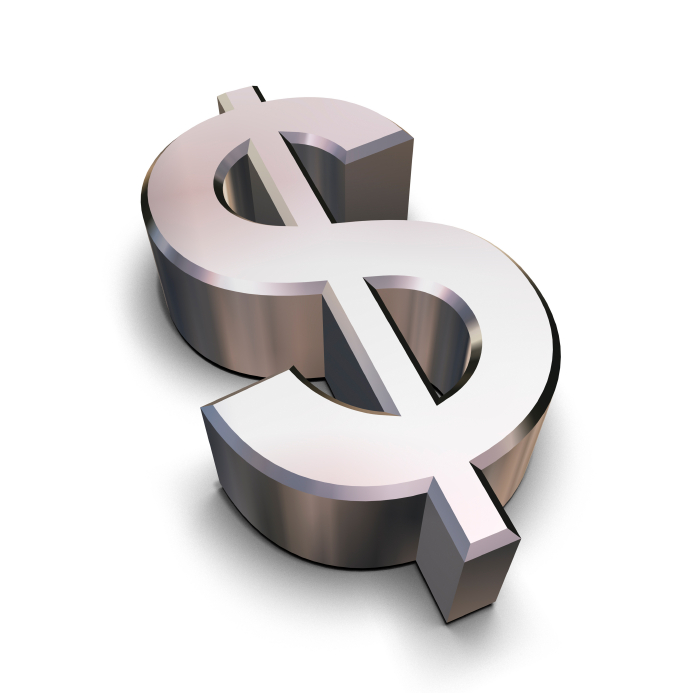 Sur le plan économique:
Répartition des revenus d'une entreprise:
58% achats
14% Main-d'oeuvre
20% frais généraux
8% profit brut
Qu’est-ce qu’un acheteur fait?
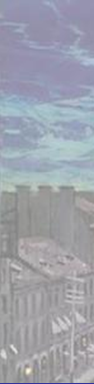 Le rôle de l’acheteur
Répondre à la mission de l’entreprise, notamment en ce qui concerne le prix à payer lors des opérations d’achat avec les fournisseurs
Anticiper les risques extérieurs provenant des sources d’approvisionnement de l’entreprise
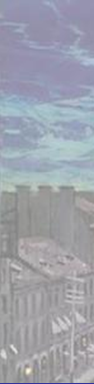 Les règles à suivre
Prendre des risques calculés
Analyser et décider des manières de gérer une relation avec les fournisseurs
Faire participer les différents services concernés aux décisions relatives à l’organisation de l’approvisionnement avec des sources externes
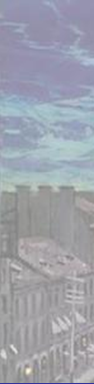 Les droits du service de l’approvisionnement
S’informer au sujet des demandes d’achat
Quand les spécifications sont imprécises
Quand la demande contrevient aux lois, à la déontologie ou aux modes de fonctionnement
Garder la mainmise sur les fournisseurs
Choisir le fournisseur
Déterminer le coût de l’échange commercial
Coordonner les communications avec les fournisseurs
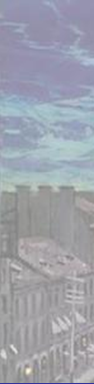 La politique d’achat
But de la politique
 Emplacement concerné
 Définitions
 Contribution à la stratégie de l’entreprise
 Droits des acheteurs
 Limite d’autorisation
 Fonctionnement lors de l’acquisition
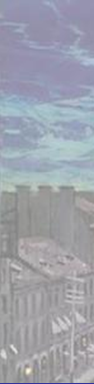 L’éthique et la déontologie
Les valeurs
Honnêteté
Intégrité
Professionnalisme
Gestion responsable
Intérêts du public
Conformité aux lois d’ordre public
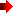 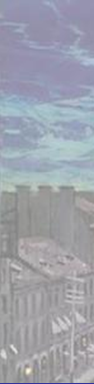 L’éthique et la déontologie (suite)
Le comportement
Garder bien en vue les intérêts de l’employeur
Être réceptif aux conseils
Éviter les préjugés et commentaires négatifs
Se tenir à la fine pointe du progrès
Participer aux programmes de perfectionnement
Être honnête et sincère dans les relations avec les autres
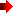 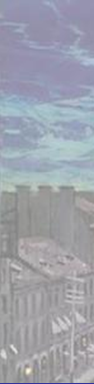 L’éthique et la déontologie (suite)
Les règles de conduite
Divulgation d’intérêts
Confidentialité et exactitude des renseignements
Concurrence
Cadeaux d’affaires
Discrimination et harcèlement
Environnement
Interprétation
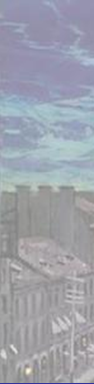 Le processus d’analyse de cas
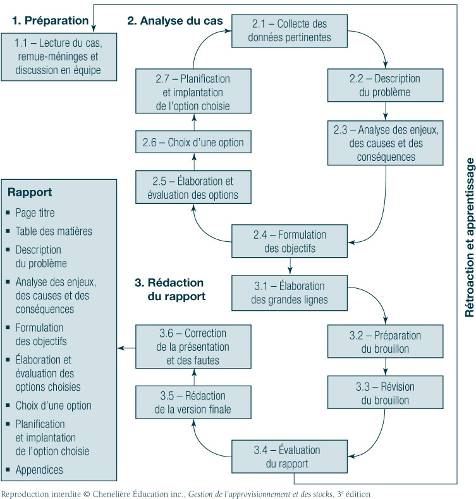 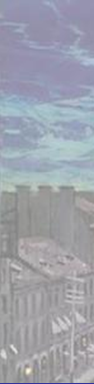 Le processus d’analyse de cas(suite)
La description du problème
Présentation du problème
Priorités des problèmes
L’analyse des causes et des conséquences
Points essentiels de l’analyse
Causes des problèmes
Emploi des données
Hypothèses
Emploi de la théorie
Relation entre la théorie, les données et les nouvelles technologies
Structure analytique
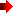 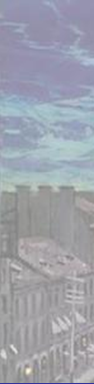 Le processus d’analyse de cas(suite)
La formulation des objectifs visés et l’évaluation de l’option
Précision des critères et des priorités
Cohérence
Pertinence des critères
Comparaison des options
Relation entre les problèmes et les solutions
Clarté de la conclusion
La planification et l’implantation de l’option
Étapes de réalisation
Distribution à court et à long terme
Contrôle et évaluation
Minimisation des coûts et des désavantages (risques)
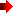 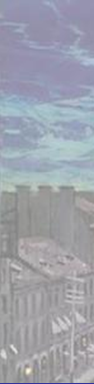 Le processus d’analyse de cas(suite)
L’interprétation et le développement
Relation entre la description du problème et l’analyse des causes et des conséquences
Relation entre l’analyse et les options
Relation entre les options et le choix des options
Relation entre le choix des options et l’implantation de l’option choisie
Intégration et développement global
La présentation
Organisation et style global
Grammaire, structure des phrases et orthographe
Intégration et logique globale
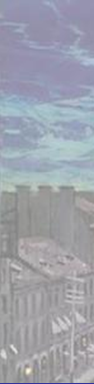 Les structures organisationnelles
L’organigramme formel
Structuré par fonction
Structuré par produit
Structuré par zone géographique
Autres (par procédé industriel, etc.)
L’organigramme matriciel
L’organigramme étoilé
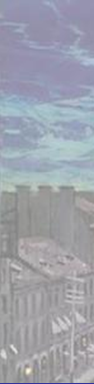 L’organigramme formelpar fonction
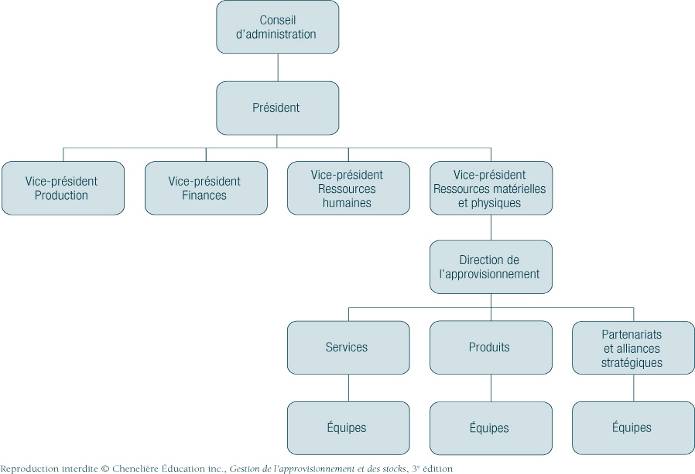 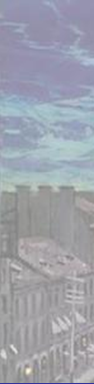 L’organigramme formelpar produit
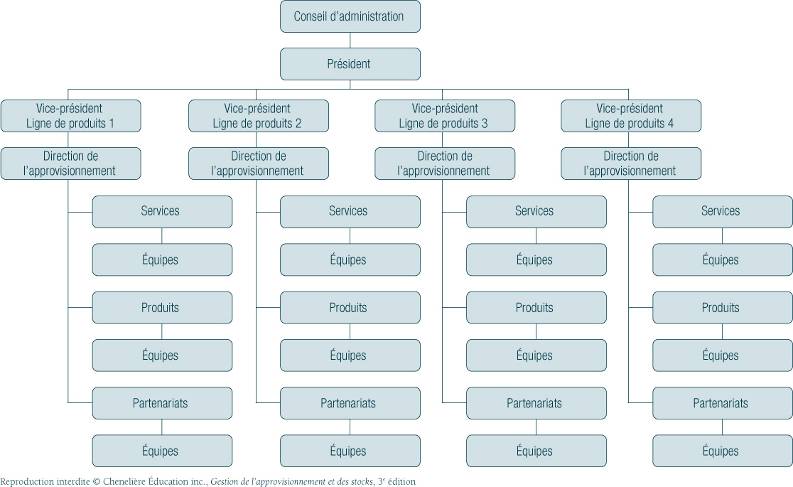 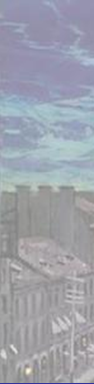 L’organigramme formelpar zone géographique
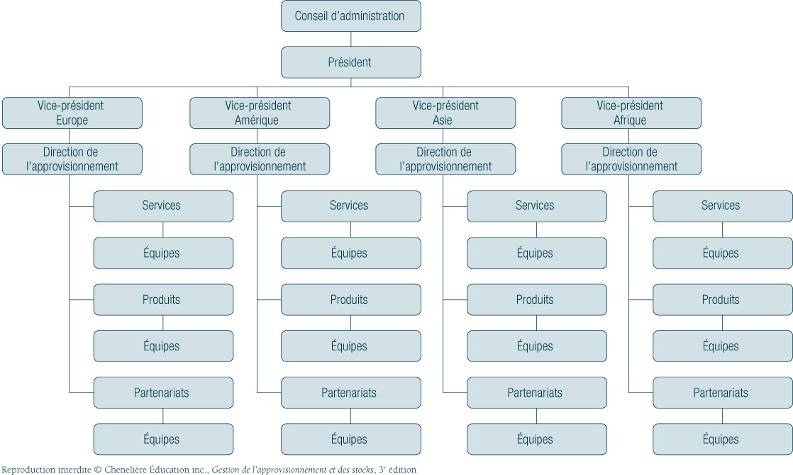 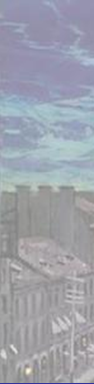 L’organigramme matriciel
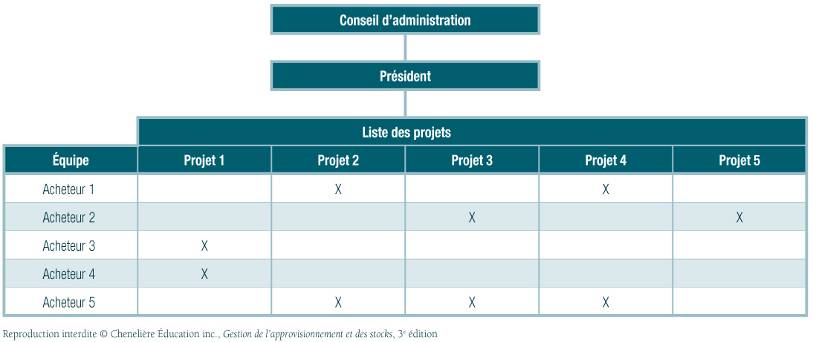 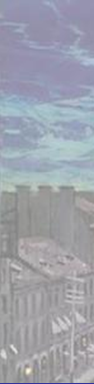 L’organigramme étoilé
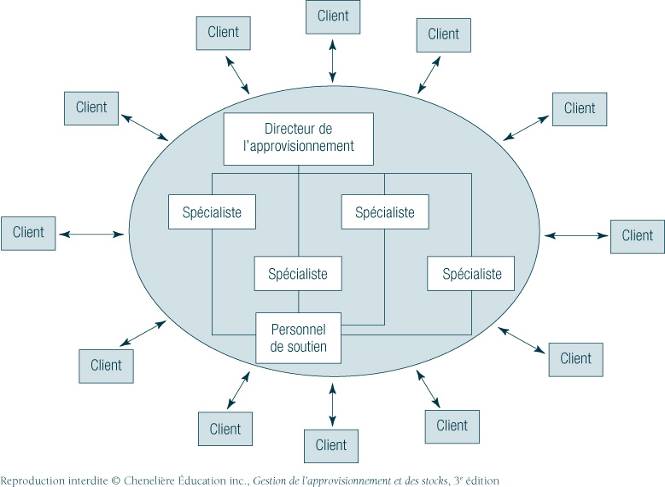 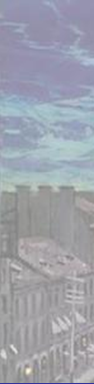 La centralisation et la décentralisation
Sans modifier la culture et les valeurs de l’entreprise, il est préférable d’avoir un système à deux niveaux :
centralisation de l’organisation de la relation avec les fournisseurs
décentralisation de l’opération de l’approvisionnement
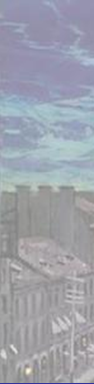 La centralisation et la décentralisation(suite)
Par contre, une structure centralisée est nécessaire quand :
un partage des ressources communes est requis ;
un secteur en concurrence un autre dans un même créneau ;
un secteur négocie à son propre avantage ;
un secteur change les règles de fonctionnement ;
un secteur refuse d’aider les autres.
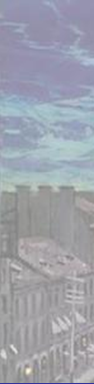 Les compétences de l’acheteur
Définition du besoin
Exploration du marché
Gestion des stocks
Négociation
Analyse
Connaissance et respect des lois, des politiques, des valeurs et du mode de fonctionnement de l’entreprise
Utilisation des outils technologiques
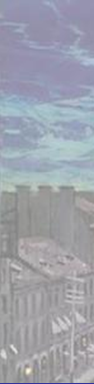 Les compétences de l’acheteur (suite)
Capacité de travailler en équipe
Capacité de communiquer
Manifestation des compétences personnelles
Esprit d’initiative
Créativité
Diplomatie
Autonomie
Intégrité
Gestion du temps et des priorités
Autres